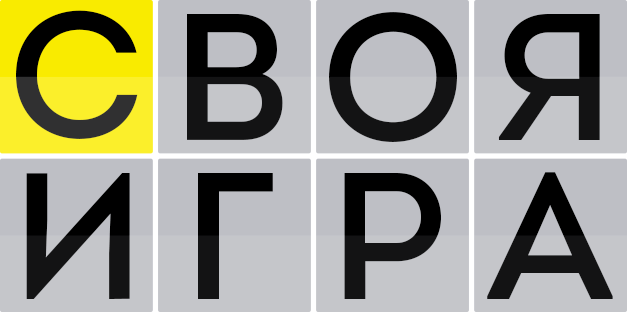 Викторина
Вопрос за 200

В каком году были организованы игры «Дети Азии» в ознаменование 100-летия современного Олимпийского движения по инициативе первого Президента Республики Саха (Якутия) Михаила Ефимовича Николаева.
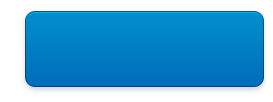 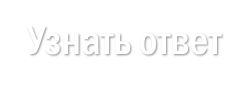 Правильный ответ        Вопрос за 200В 1996 году
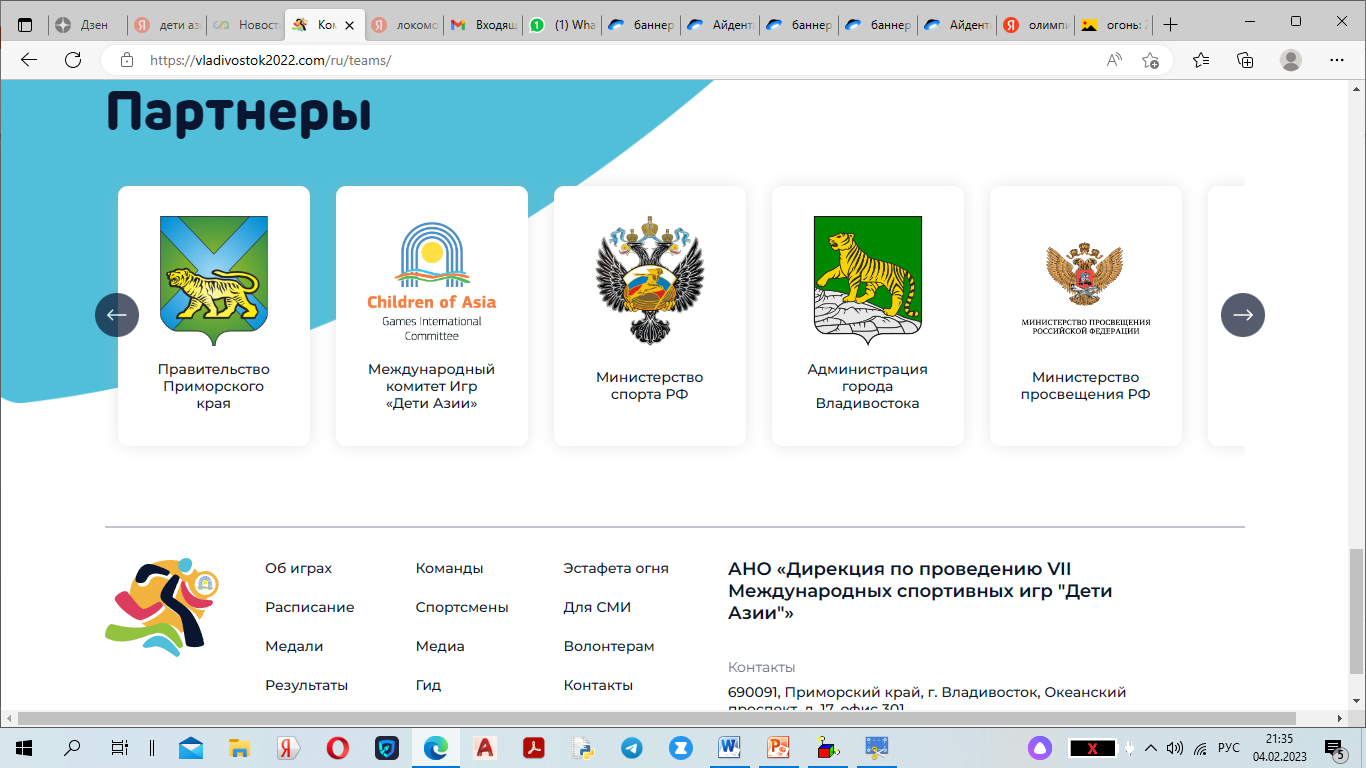 Вернуться к выбору тем→
Вопрос за 400

Сначала в рамках Игр проводились 
соревнования только по летним видам спорта. 
В каком году состоялись Первые зимние Международные спортивные игры «Дети Азии».
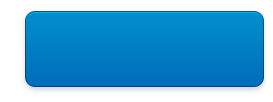 Узнать ответ
Правильный ответ             Вопрос за 400Первые зимние Международные спортивные игры «Дети Азии» состоялись в Южно-Сахалинске в 2019 году.
Вернуться к выбору тем→
Вопрос за 600

Огонь на первые Игры был специально привезен из Олимпийской Атланты и зажжен на этом стадионе
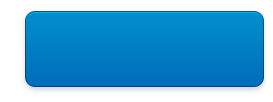 Узнать ответ
Правильный ответ         Вопрос за 600
На стадионе «Туймаада» в Якутии.
Вернуться к выбору тем→
Вопрос за 800

V Международные спортивные игры «Дети Азии» прошли в Якутске, Мирном и Нерюнгри под патронатом ЮНЕСКО, МОК и при поддержке Олимпийского совета Азии и Олимпийского комитета России. В каком году проходили V Международные спортивные игры
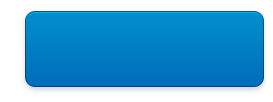 Узнать ответ
Правильный ответ               вопрос   за 800V Международные спортивные игры 
проходили с 4 по 16 июля 2012 года
Вернуться к выбору тем→
Вопрос за 200

Талисманом Игр был выбран рысёнок Тихоня. Его прототипом стала рысь Тихон из кузбасского музея-заповедника «Томская писаница». Тихоня – потому что в тайге не принято шуметь.
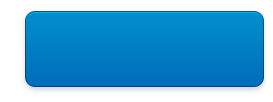 Узнать ответ
Правильный ответ       Вопрос за 200
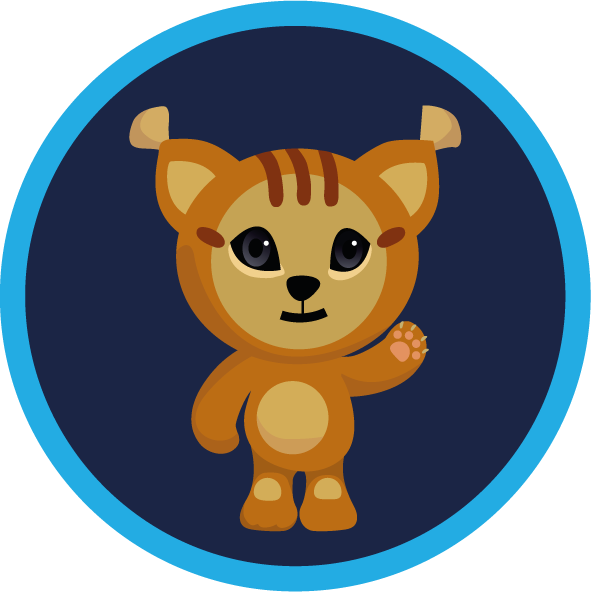 Вернуться к выбору тем→
Вопрос за 400

Участие в Играх принимают страны
 Индия, Малайзия, Вьетнам, Таджикистан.
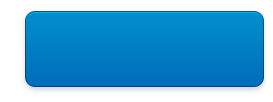 Узнать ответ
Правильный ответ          Вопрос за 400Участие в Играх принимают страны Олимпийского совета Азии (такие, как Южная Корея, Индия, Малайзия, Вьетнам, Таджикистан, Узбекистан, Кыргызстан, Саудовская Аравия и др. А также регионы России, которые утверждены концепцией проведения игр: Москва, Уральский федеральный округ, Сибирский федеральный округ, Дальневосточный федеральный округ, Саха (Якутия), Республика Татарстан, Республика Башкортостан.
Вернуться к выбору тем→
Вопрос за 600

VI Международные спортивные игры 
«Дети Азии» проводились на 12 спортивных объектах по 22 видам спорта.
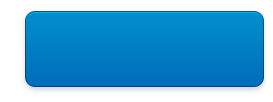 Узнать ответ
Правильный ответ          Вопрос за 600

Соревнования проводились на 12 спортивных объектах по 22 видам спорта: баскетбол, бокс, волейбол, дзюдо, кураш, легкая атлетика, мас-рестлинг, настольный теннис, пауэрлифтинг (пп), плавание, пулевая стрельба, самбо, вольная борьба, стрельба из лука, стрельба стендовая, тхэквондо, футбол, хапсагай, художественная гимнастика, шахматы, шашки, якутские прыжки.
Вернуться к выбору тем→
Вопрос за 800

В рамках VII Международных спортивных игр «Дети Азии» разыграно 199 комплектов медалей. И по итогам соревнований первое место завоевали юные спортсмены Сибирского федерального округа.
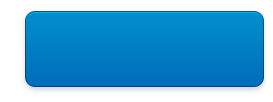 Узнать ответ
Правильный ответ      Вопрос за 800
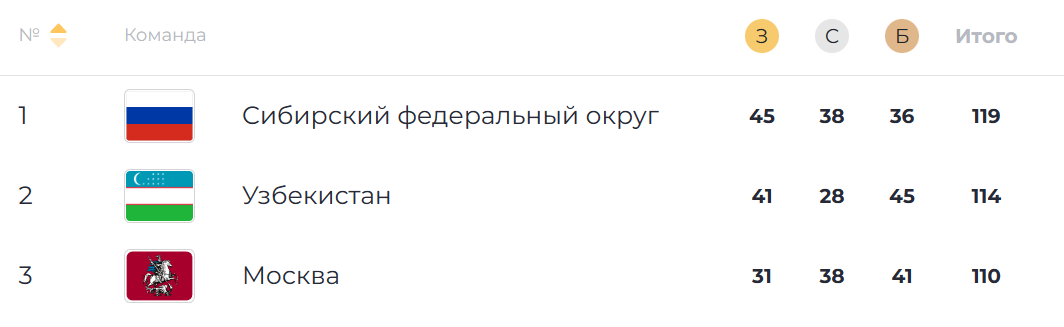 Вернуться к выбору тем→
Вопрос за 200

Какие вида спорта вошли в программу
 II зимних Международных спортивных 
Игр «Дети Азии».
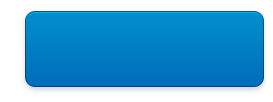 Узнать ответ
Правильный ответ         Вопрос за 200
В программу соревнований вошли лыжные гонки, конькобежный спорт (в том числе шорт-трек), керлинг, фигурное катание на коньках, хоккей, прыжки на лыжах с трамплина, фристайл, сноуборд, горнолыжный спорт и волейбол на снегу. Также впервые в истории Игр пройдут демонстрационные соревнования по киберспорту.
Вернуться к выбору тем→
Вопрос за 400

 В каком виде спорта 2 команды по 4 спортсмена в каждой, которые продвигают свои камни к центру цели и получают за это очки. На путь камня влияют игроки, которые подметают и чистят лед специальными метлами, изменяя его скорость и скручивание.
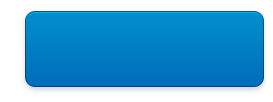 Узнать ответ
Правильный ответ      Вопрос за 400
Кёрлинг
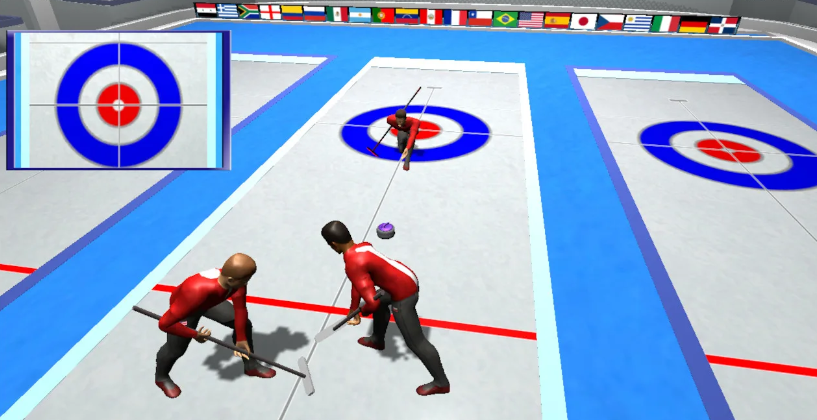 Вернуться к выбору тем→
Вопрос за 600

В  каком виде спорта назначаются следующие виды штрафов:
Малый, Командный, Большой, Дисциплинарный
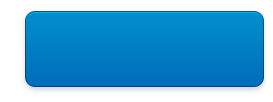 Узнать ответ
Правильный ответ            Вопрос за 600

Хоккей
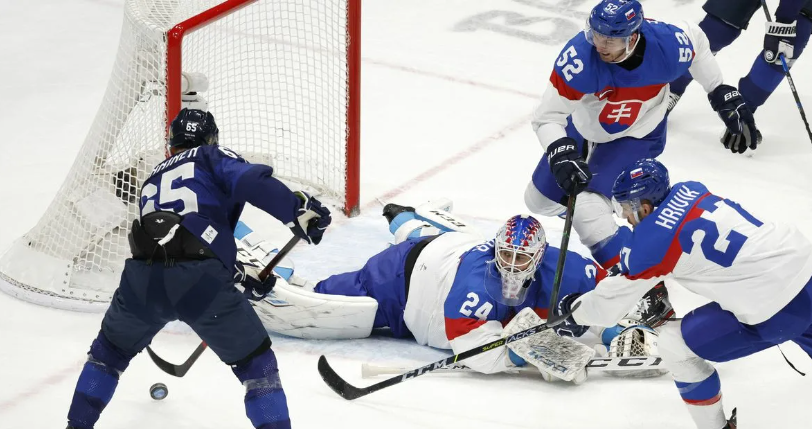 Вернуться к выбору тем→
Вопрос за 800

Какой вид спорта, относится к сложно координационным видам спорта. Основная идея заключается в передвижении спортсмена или пары спортсменов на коньках по льду с переменами направления скольжения и выполнении дополнительных элементов.
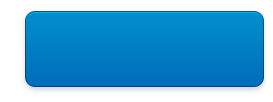 Узнать ответ
Правильный ответ       Вопрос за 800

Фигурное катание
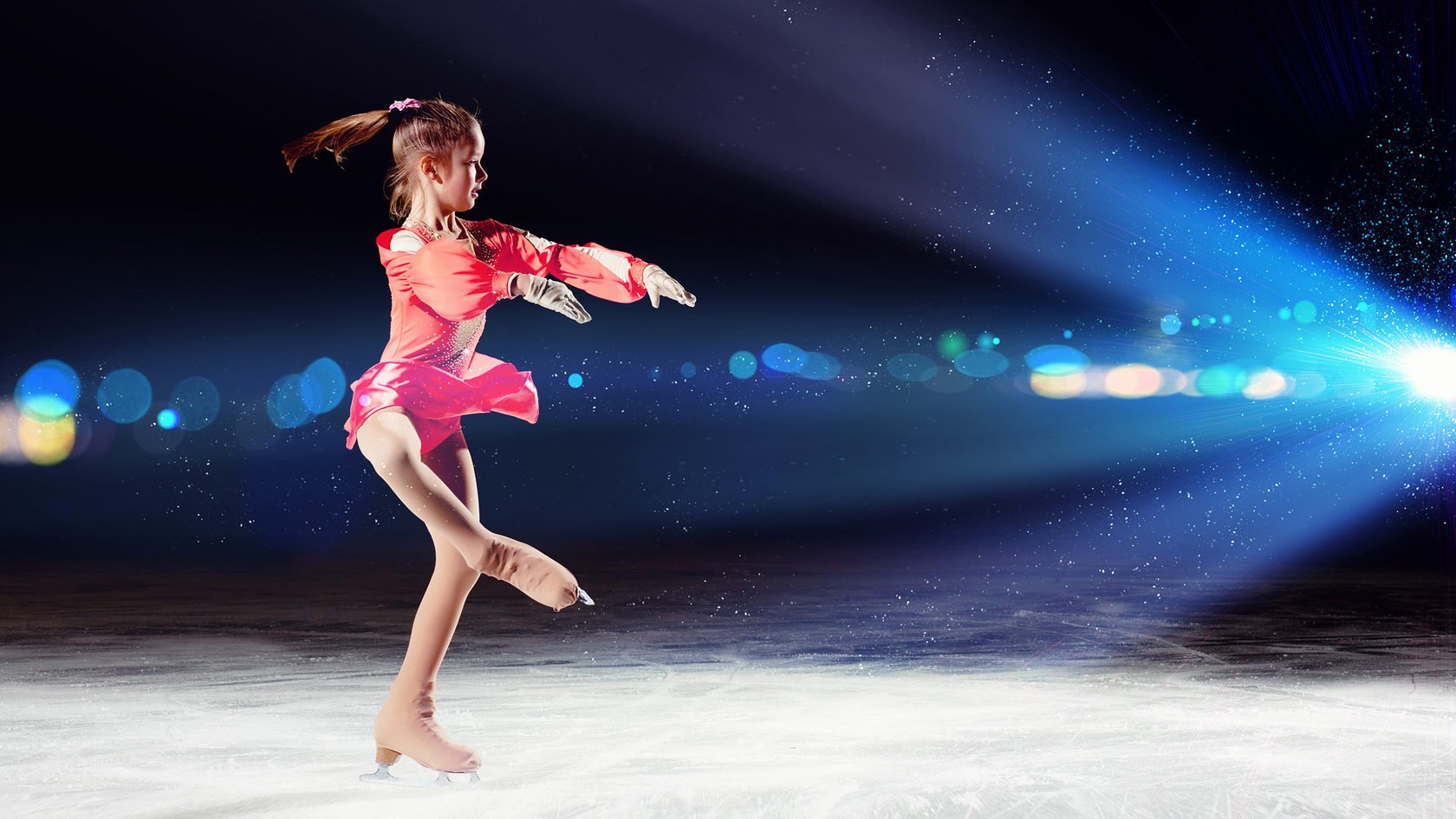 Вернуться к выбору тем→
Вопрос за 200
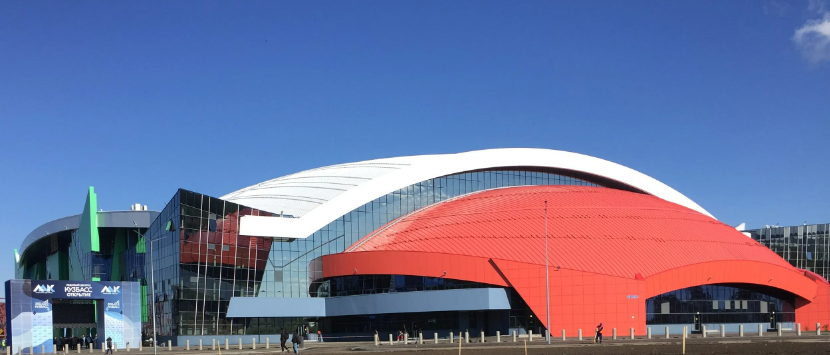 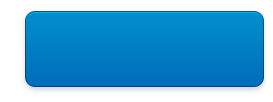 Узнать ответ
Правильный ответ      Вопрос за 200Ледовый дворец, город Кемерово
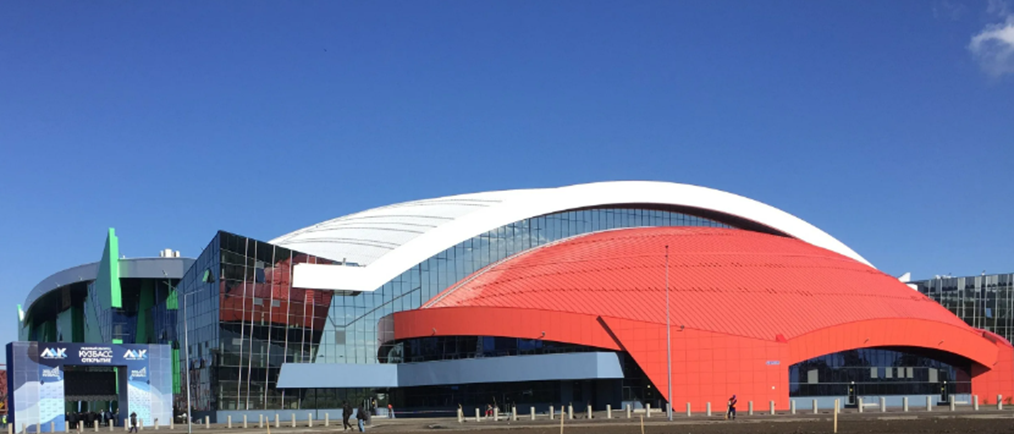 Вернуться к выбору тем→
Вопрос за 400
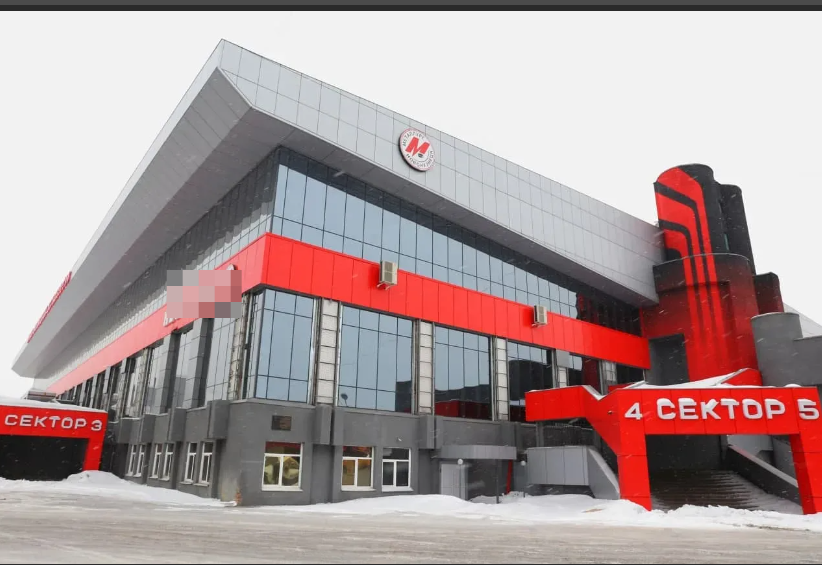 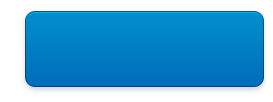 Узнать ответ
Правильный ответ        Вопрос за 400 Арены кузнецких металлургов имени Олега Короленко, город Новокузнецк
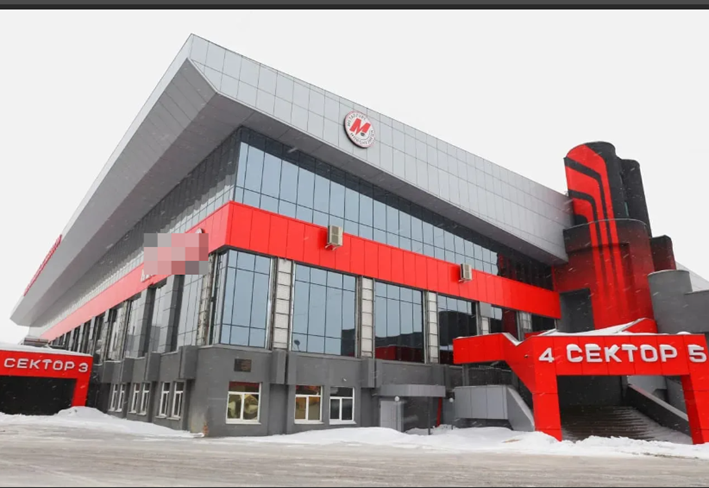 Вернуться к выбору тем→
Вопрос за 600
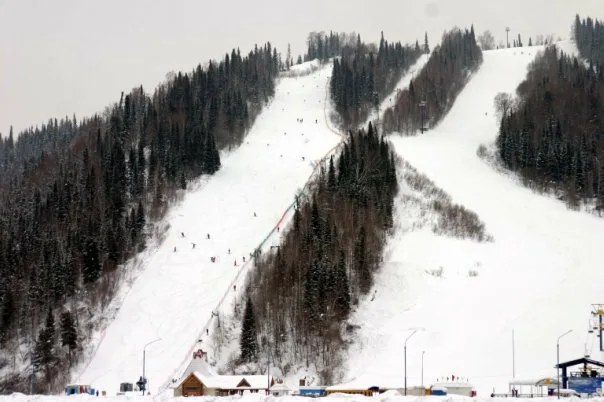 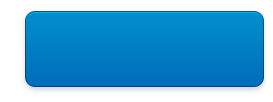 Узнать ответ
Правильный ответ        Вопрос за 600

Горнолыжный  комплекс  «Югус», 
город Междуреченск
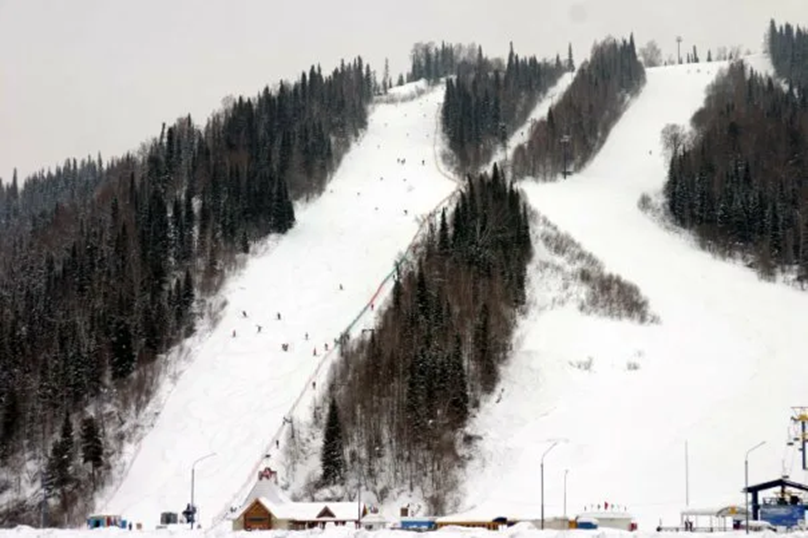 Вернуться к выбору тем→
Вопрос за 800
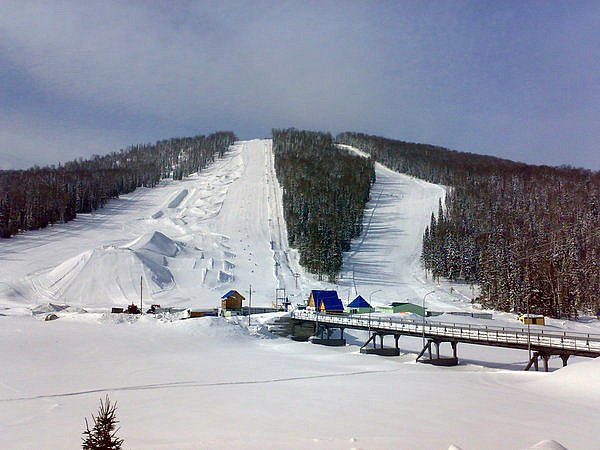 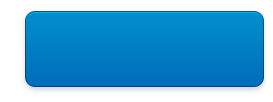 Узнать ответ
Правильный ответ             Вопрос за 800


Канатно-кресельная на горе Туманная,  Таштагольский район
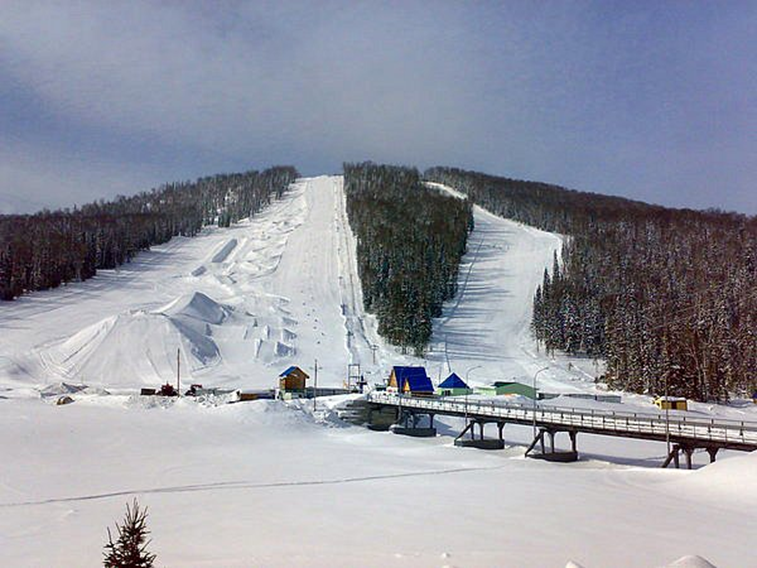 Вернуться к выбору тем→
Вопрос за 200

Именно в этот день и  в этом   городе стартовала эстафета с площади Побед Кузнецкого металлургического комбината.
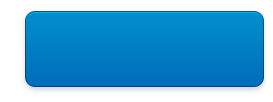 Узнать ответ
Правильный ответ      Вопрос за 200

24 января
Город Новокузнецк
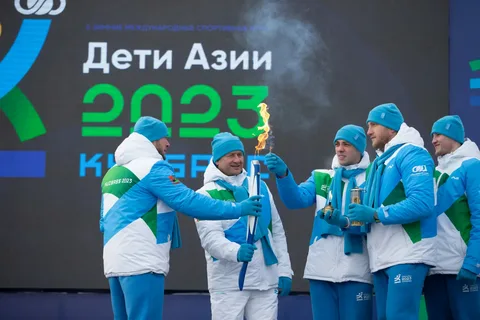 Вернуться к выбору тем→
Вопрос за 400

2 февраля эстафету Огня принимал Таштагольский район. 
Какой состав  команды факелоносцев, которые пронесут Огонь в Таштагольском районе.
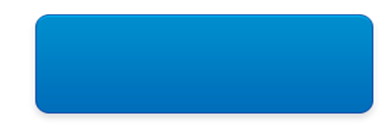 Узнать ответ
Правильный ответ               Вопрос за 400
13 человек
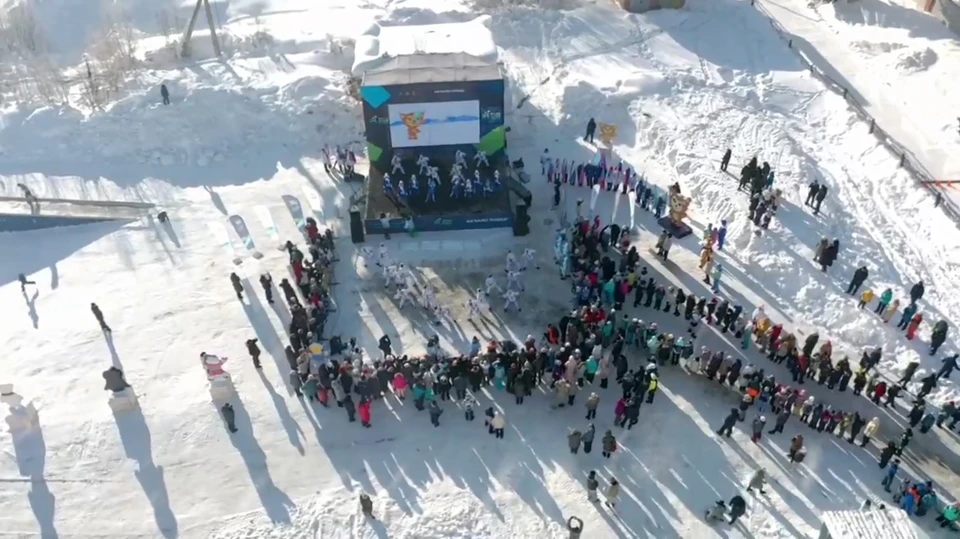 Вернуться к выбору тем→
Вопрос за 600

Какой город 10 февраля принимает символ Игр, помещенный в специальную капсулу
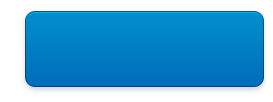 Узнать ответ
Правильный ответ          Вопрос за 600Междуреченск
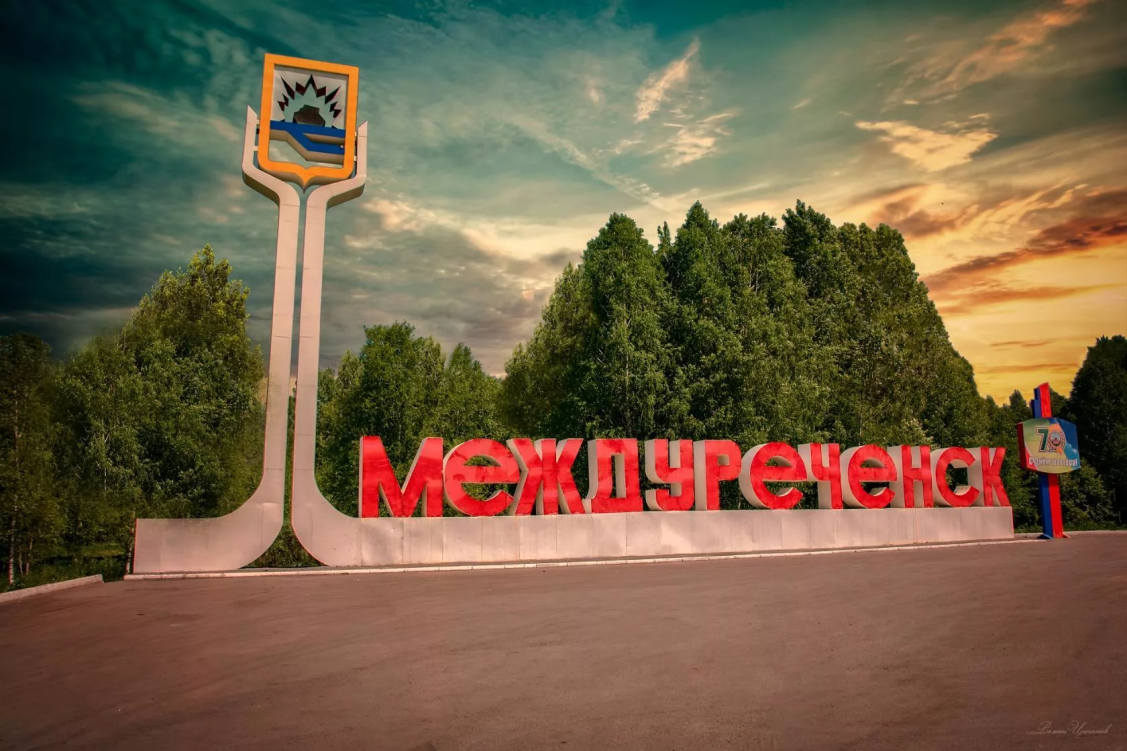 Вернуться к выбору тем→
Вопрос за 800

Именно здесь завершится церемония эстафеты Огня 25 февраля в Кемерове.
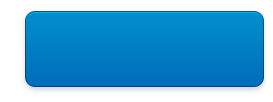 Узнать ответ
Правильный ответ             Вопрос за 800В ледовом дворце «Кузбасс» пройдет церемония открытия Игр.
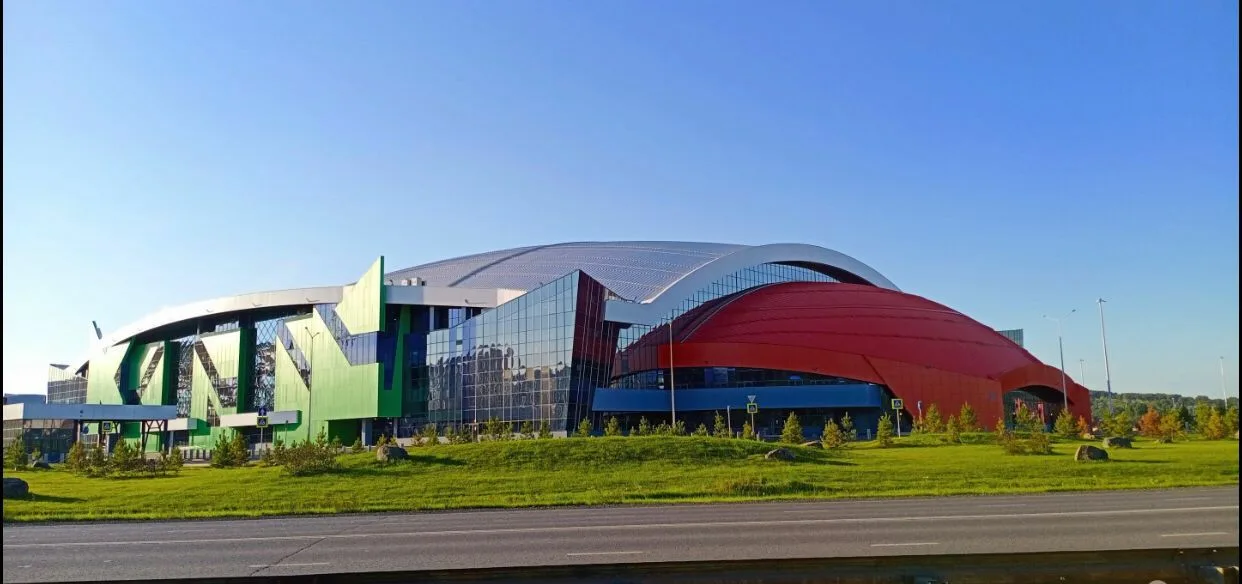 Вернуться к выбору тем→